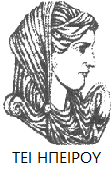 Ελληνική Δημοκρατία
Τεχνολογικό Εκπαιδευτικό Ίδρυμα Ηπείρου
Αρχές Μάρκετινγκ
Επιχειρησιακός Στρατηγικός Σχεδιασμός και ο ρόλος του Μάρκετινγκ
Συνεργασία για την Ανάπτυξη Πελατειακών Σχέσεων
Τριάρχη Ειρήνη
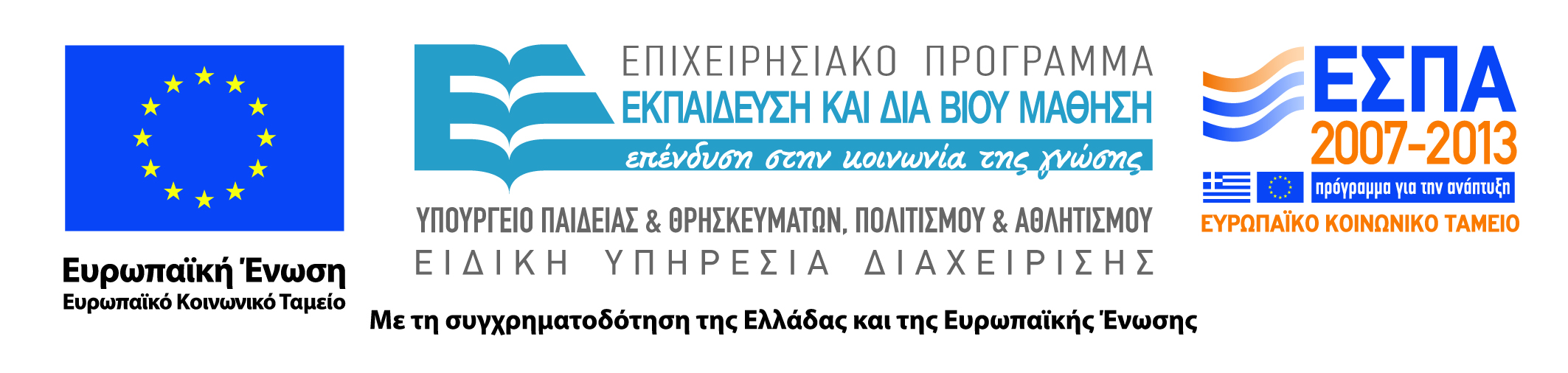 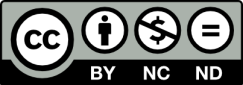 Ανοιχτά Ακαδημαϊκά Μαθήματα στο ΤΕΙ Ηπείρου
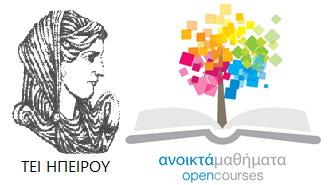 Λογιστικής και Χρηματοοικονομικής
Αρχές Μάρκετινγκ
Ενότητα 9: Επιχειρησιακός Στρατηγικός Σχεδιασμός και ο ρόλος του Μάρκετινγκ - Συνεργασία για την Ανάπτυξη Πελατειακών Σχέσεων
Τριάρχη Ειρήνη
Πρέβεζα, 2015
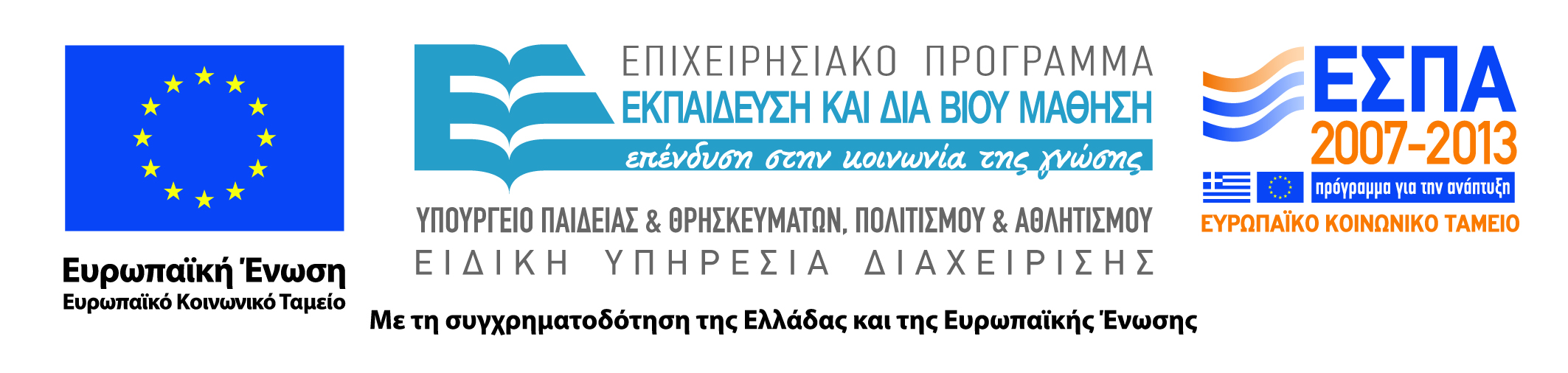 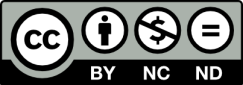 Άδειες Χρήσης
Το παρόν εκπαιδευτικό υλικό υπόκειται σε άδειες χρήσης Creative Commons. 
Για εκπαιδευτικό υλικό, όπως εικόνες, που υπόκειται σε άλλου τύπου άδειας χρήσης, η άδεια χρήσης αναφέρεται ρητώς.
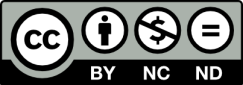 3
Χρηματοδότηση
Το έργο υλοποιείται στο πλαίσιο του Επιχειρησιακού Προγράμματος «Εκπαίδευση και Δια Βίου Μάθηση» και συγχρηματοδοτείται από την Ευρωπαϊκή Ένωση (Ευρωπαϊκό Κοινωνικό Ταμείο) και από εθνικούς πόρους.
Το έργο «Ανοικτά Ακαδημαϊκά Μαθήματα στο TEI Ηπείρου» έχει χρηματοδοτήσει μόνο τη αναδιαμόρφωση του εκπαιδευτικού υλικού.
Το παρόν εκπαιδευτικό υλικό έχει αναπτυχθεί στα πλαίσια του εκπαιδευτικού έργου του διδάσκοντα.
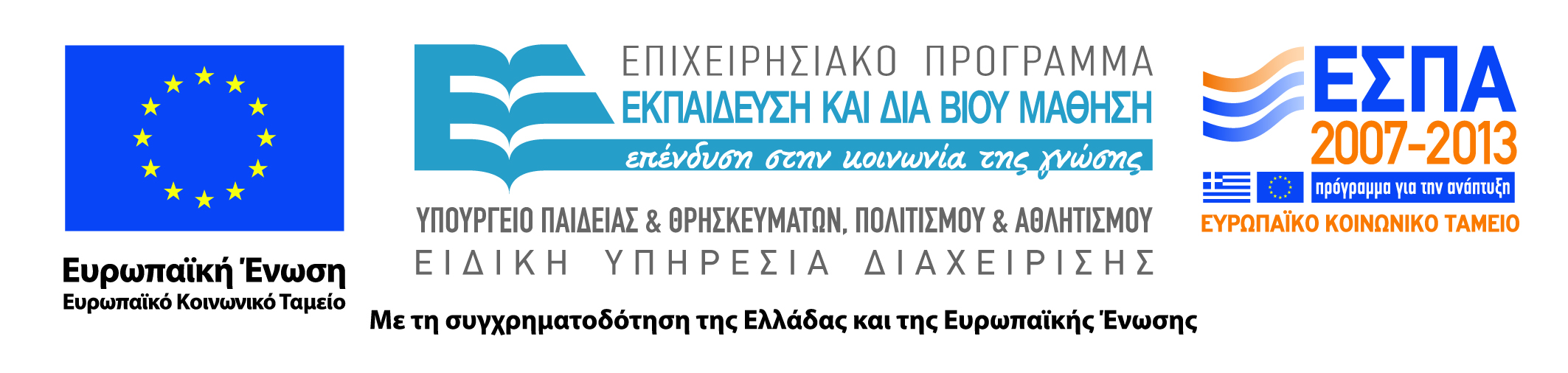 Σκοποί  ενότητας
Μετά το πέρας αυτής της ενότητας οι φοιτητές θα πρέπει να είναι σε θέση να:
Εξηγήσουν το στρατηγικό σχεδιασμό της εταιρείας καθώς και ποια είναι τα τέσσερα στάδια αυτού του σχεδιασμού.
Εξηγήσουν  το πώς γίνεται ο σχεδιασμός επιχειρηματικών χαρτοφυλακίων και πως εξελίσσονται οι στρατηγικές ανάπτυξης.
Εξηγήσουν ποιος είναι ο ρόλος του μάρκετινγκ στο στρατηγικό σχεδιασμό .
Εξηγήσουν πως το μάρκετινγκ συνεργάζεται με άλλους με σκοπό τη δημιουργία και παροχή αξίας πελατών.
5
Σκοποί  ενότητας
Μετά το πέρας αυτής της ενότητας οι φοιτητές θα πρέπει να είναι σε θέση να:
Περιγράψουν τα στοιχεία μιας πελατο-κεντρικής στρατηγικής και μίγματος μάρκετινγκ καθώς και τις δυνάμεις που την επηρεάζουν.
Περιγράψουν τα στοιχεία ενός μίγματος μάρκετινγκ.
Περιγράψουν τις λειτουργίες διοίκησης μάρκετινγκ καθώς και το σχέδιο μάρκετινγκ.
Εξηγήσουν τη σπουδαιότητα της μέτρησης και διοίκησης της απόδοσης μιας επένδυσης μάρκετινγκ.
6
ΠΕΡΙΓΡΑΦΗ ΕΝΟΤΗΤΑΣ
Συνεργασία για την ανάπτυξη πελατειακών σχέσεων
Στρατηγικός σχεδιασμός της εταιρείας
Σχεδιασμός μάρκετινγκ 
Στρατηγική Μάρκετινγκ και Μίγμα Μάρκετινγκ
Τμηματοποίηση της Αγοράς
Στόχευση της Αγοράς
Διαφοροποίηση και Τοποθέτηση στην Αγορά
Το Μίγμα Μάρκετινγκ
Τα 4 P’s του Μίγματος Μάρκετινγκ
Τα 4 C’s του Μίγματος Μάρκετινγκ
Διαχείριση της διαδικασίας Μάρκετινγκ
Ανάλυση –Σχεδιασμός-Εφαρμογή-Έλεγχος
Απόδοση της Επένδυσης Μάρκετινγκ
7
Συνεργασία για την Ανάπτυξη Πελατειακών Σχέσεων
Στρατηγικός σχεδιασμός
Η διαδικασία εκπόνησης και διατήρησης ενός στρατηγικού συνταιριάσματος μεταξύ των στόχων και δυνατοτήτων του οργανισμού και των μεταβαλλόμενων ευκαιριών του μάρκετινγκ
8
Συνεργασία για την Ανάπτυξη Πελατειακών ΣχέσεωνΣτάδια του Στρατηγικού Σχεδιασμού
Επίπεδο επιχειρησιακής μονάδας, προϊόντος και αγοράς
Εταιρικό Επίπεδο
9
Συνεργασία για την Ανάπτυξη Πελατειακών Σχέσεων
Εταιρικό Επίπεδο
Προσδιορισμός γενικού σκοπού και αποστολής της.
Στην αρχή της λειτουργίας της,  η επιχείρηση έχει πάντα ένα ξεκάθαρο σκοπό, όμως στην πορεία μπορεί να παρεκκλίνει και γι' αυτό θα πρέπει πάντα να θέτει ερωτήματα προκειμένου να επαναπροσδιορίσει το σκοπό της. Ο σκοπός της εταιρείας εκφράζεται μέσω της δήλωσης αποστολής.
Θέτοντας τους αναλυτικούς αντικειμενικούς στόχους και επιδιώξεις της εταιρείας.
Κάθε διευθυντής έχει αντικειμενικούς στόχους και είναι υπεύθυνος για την εκπλήρωσή τους. προγράμματα μάρκετινγκ.
Σχεδιασμός του επιχειρηματικού χαρτοφυλακίου.
Ανάλυση τρέχοντος  και διαμόρφωση μελλοντικού
10
Συνεργασία για την Ανάπτυξη Πελατειακών Σχέσεων
Δήλωση αποστολής (στόχων και επιδιώξεων)
Ουσιαστικά πρόκειται για μια διατύπωση του σκοπού της επιχείρησης – τι θέλει να επιτύχει στο ευρύτερο περιβάλλον.
Μια ξεκάθαρη δήλωση  αποστολής ενεργεί ως ένα «αόρατο χέρι» που καθοδηγεί τους ανθρώπους μέσα στον οργανισμό
11
Συνεργασία για την Ανάπτυξη Πελατειακών Σχέσεων
Διατύπωση αποστολής (1/2)
Ερωτήματα που πρέπει να απαντώνται στη διατύπωση αποστολής:
Τι είναι η επιχείρησή μας?
Ποιος είναι ο πελάτης μας?
Ποια αξία προσδοκούν οι καταναλωτές?
Τι θα πρέπει να είναι η επιχείρησή μας?
Οι δηλώσεις αποστολής θα πρέπει να είναι προσανατολισμένες στην αγορά και να αποτυπώνονται με όρους ικανοποίησης των αναγκών των πελατών και όχι στο προϊόν.
H διοίκηση της εταιρείας θα πρέπει να αποφεύγει να οριοθετεί την αποστολή της πολύ στενά ή πολύ ευρέως.
12
Συνεργασία για την Ανάπτυξη Πελατειακών Σχέσεων
Διατύπωση αποστολής (2/2)
Οι δηλώσεις αποστολής για να είναι καλά προσδιορισμένες θα πρέπει να είναι :
Ρεαλιστικές.
Singapore airlines λάθος αν έλεγε ότι θέλει να γίνει η μεγαλύτερη αεροπορική εταιρεία στον κόσμο.
Συγκεκριμένες.
Να μην γίνονται για σκοπούς δημοσίων σχέσεων στερούμενες συγκεκριμένων κατευθυντήριων γραμμών.
Να παρέχουν κίνητρα.
Οι υπάλληλοι της εταιρείας έχουν την ανάγκη να αισθάνονται ότι η εργασία τους είναι σημαντική
Θα πρέπει να συνάδουν με τις δυνάμεις της αγοράς.
Να βασίζονται στις ξεχωριστές ικανότητες του οργανισμού.
Να  επικεντρώνονται στους πελάτες και όχι στις πωλήσεις και τα κέρδη.
13
Συνεργασία για την Ανάπτυξη Πελατειακών Σχέσεων
Το μάρκετινγκ σε δράση
 Η αποστολή της Nike είναι «να φέρει έμπνευση και καινοτομία σε κάθε αθλητή στον κόσμο» (αν έχεις σώμα είσαι αθλητής) και όχι απλώς να κατασκευάζει παπούτσια και είδη ένδυσης
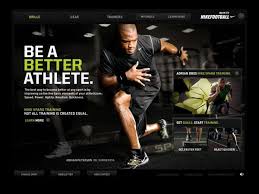 14
Συνεργασία για την Ανάπτυξη Πελατειακών Σχέσεων
Καθορισμός Αντικειμενικών Στόχων και Επιδιώξεων της εταιρείας
Η εταιρεία πρέπει να μετατρέψει την αποστολή της σε αναλυτικούς αντικειμενικούς στόχους στήριξης για κάθε επίπεδο διαχείρισης. Κάθε διευθυντής θα πρέπει να έχει αντικειμενικούς στόχους και να είναι υπεύθυνος για την εκπλήρωσή τους.
 Η ευρεία αποστολή οδηγεί σε μία ιεράρχηση των αντικειμενικών στόχων, συμπεριλαμβανομένων των αντικειμενικών στόχων της επιχείρησης και των αντικειμενικών στόχων του μάρκετινγκ. 
     Όπως :
Αντικειμενικός στόχος της εταιρείας: η αύξηση των κερδών
Στόχος του μάρκετινγκ της εταιρείας ( Marketing objective): η αύξηση του μεριδίου της εγχώριας αγοράς αλλά και των παγκόσμιων αγορών.
15
Συνεργασία για την Ανάπτυξη Πελατειακών Σχέσεων
Το μάρκετινγκ σε δράση
 Η McDonald’s αναθεώρησε την δήλωση αποστολή της  “ του να είναι το αγαπημένο μέρος όπου οι πελάτες της τρώνε με το καλύτερο τρόπο,” και τώρα προωθεί το ότι στόχος της είναι να παρέχει επιτυχώς ιδιαίτερες και ξεχωριστές εμπειρίες στους πελάτες της.
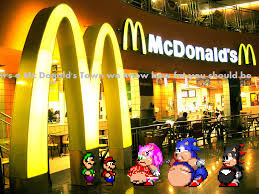 16
Συνεργασία για την Ανάπτυξη Πελατειακών Σχέσεων
Επιχειρηματικό Χαρτοφυλάκιο
Το σύνολο των επιχειρησιακών δραστηριοτήτων και προϊόντων που συνιστούν την εταιρεία.
Το καλύτερο επιχειρηματικό χαρτοφυλάκιο είναι εκείνο που συνταιριάζει καλύτερα τις δυνάμεις και τις αδυναμίες της εταιρείας με τις ευκαιρίες του περιβάλλοντος.
17
Συνεργασία για την Ανάπτυξη Πελατειακών Σχέσεων
Σχεδιάζοντας το επιχειρηματικό χαρτοφυλάκιο
Η εταιρεία πρέπει να:	
Αναλύσει το τρέχον επιχειρηματικό της χαρτοφυλάκιο και να αποφασίσει σε ποιες επιχειρηματικές δραστηριότητες θα πρέπει να γίνουν μεγαλύτερες, μικρότερες ή καθόλου επενδύσεις
Διαμορφώσει το μελλοντικό χαρτοφυλάκιο αναπτύσσοντας στρατηγικές ανάπτυξης και συρρίκνωσης
18
Συνεργασία για την Ανάπτυξη Πελατειακών Σχέσεων
Ανάλυση τρέχοντος Επιχειρηματικού Χαρτοφυλακίου
Η διοίκηση της εταιρείας
 αξιολογεί τις επιχειρηματικές δράσεις που συνιστούν την εταιρεία τις οποίες αποκαλεί Στρατηγικές Επιχειρησιακές Μονάδες (SBU)
Ουσιαστικά αξιολογεί τα προϊόντα και τις δραστηριότητες  που παράγονται μέσα στην εταιρεία
19
Συνεργασία για την Ανάπτυξη Πελατειακών Σχέσεων
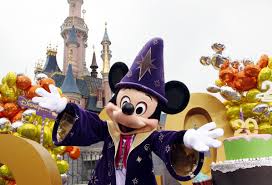 Στρατηγική Επιχειρησιακή Μονάδα Strategic Business Unit (SBU)
Σ.Ε.Μ. (Strategic business unit):
Είναι μία μονάδα εταιρείας που έχει ξεχωριστή αποστολή και ξεχωριστούς αντικειμενικούς στόχους και μπορεί να προγραμματίζεται ανεξάρτητα από τις δράσεις της εταιρείας 
Μπορεί να είναι τμήμα της εταιρείας, μια σειρά προϊόντων ενός τμήματος ή ένα μεμονωμένο προϊόν ή μάρκα
Τα θεματικά πάρκα (Theme resorts) συνιστούν απλώς μία  Σ.Ε.Μ. στην Disney
20
Συνεργασία για την Ανάπτυξη Πελατειακών Σχέσεων
Σκοποί και Μέθοδοι της Ανάλυσης Χαρτοφυλακίου
Σκοπός της ανάλυσης χαρτοφυλακίου:
Οι πόροι της εταιρείας κατευθύνονται σε πιο κερδοφόρες δραστηριότητες ενώ παράλληλα οι μη αποδοτικές σταδιακά καταργούνται ή εγκαταλείπονται
Οι βασικά τυποποιημένες μέθοδοι ανάλυσης χαρτοφυλακίου αξιολογούν τις ΣΕΜ μέσω δύο σημαντικών παραμέτρων:
Της ελκυστικότητας της αγοράς ή του κλάδου  της ΣΕΜ
Της ισχύος της θέσης της ΣΕΜ σε αυτή την αγορά ή κλάδο.
21
Συνεργασία για την Ανάπτυξη Πελατειακών Σχέσεων
H προσέγγιση της BCG στην Ανάλυση Χαρτοφυλακίου
 Οι εταιρείες που είναι αρκετά μεγάλες οργανώνονται σε Σ.Ε.Μ. ώστε να αντιμετωπίσουν την πρόκληση της κατανομής της μεταξύ τους κατανομής των πόρων.
 Στις αρχές της δεκαετίας ‘70 η Boston Consulting Group ανέπτυξε ένα μοντέλο για τη διαχείριση χαρτοφυλακίου που αποτελείται από διαφορετικές επιχειρησιακές μονάδες ( ή βασικές γραμμές παραγωγής). Η μήτρα ανάπτυξης – μεριδίου απεικονίζει τις διαφορετικές επιχειρησιακές μονάδες σε ένα γράφημα της ανάπτυξης της αγοράς  σε αντιπαράθεση  με το σχετικό μερίδιο της αγοράς. Το σχετικό μερίδιο αγοράς αφορά το μερίδιο αγοράς κάθε προϊόντος σε σχέση με το μεγαλύτερό του αντίπαλο.
22
Απεικόνιση Μήτρας Ανάπτυξης –Μεριδίου της BCG
Ο Ρυθμός ανάπτυξης της αγοράς παρέχει ένα μέτρο ελκυστικότητας της αγοράς.
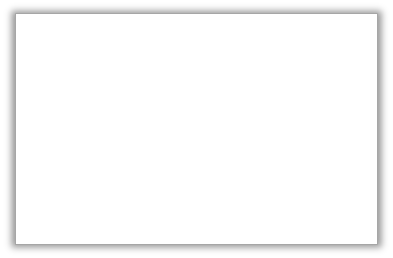 Ρυθμός Ανάπτυξης Αγοράς
Ερωτηματικό
Αστέρι
Υψηλός
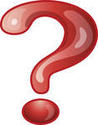 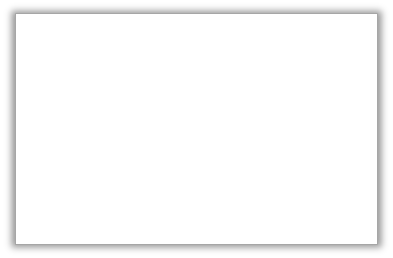 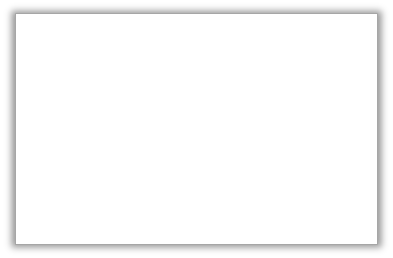 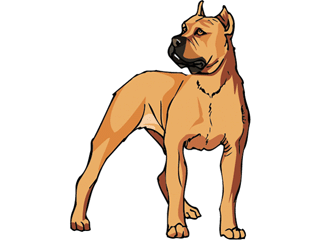 Χαμηλός
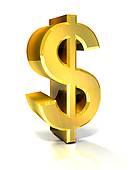 Αγελάδα μετρητών
Σκυλί
Το σχετικό μερίδιο αγοράς δίνει ένα μέτρο της ισχύος της εταιρείας στην αγορά.
Χαμηλό
Υψηλό
Σχετικό Μερίδιο Αγοράς
2 - 23
Συνεργασία για την Ανάπτυξη Πελατειακών Σχέσεων
Μήτρα Ανάπτυξης – Μεριδίου της BCG (1/2)
Οι πόροι κατανέμονται στις επιχειρησιακές μονάδες ανάλογα με το  που τοποθετούνται στην μήτρα. Σύμφωνα με την μήτρα ορίζονται τέσσερις τύποι Σ.Ε.Μ.
Αστέρια (Stars): ΣΕΜ υψηλής ανάπτυξης και υψηλού μεριδίου αγοράς. 
Στρατηγική: Μεγάλες επενδύσεις για να χρηματοδοτήσουν την ταχεία τους ανάπτυξη. Ενδεχομένως η ανάπτυξη τους θα επιβραδυνθεί και θα μετατραπούν σε αγελάδες μετρητών (cash cow).
Αγελάδα μετρητών (Cash cows): δράσεις ή προϊόντα  χαμηλής ανάπτυξης και υψηλού μεριδίου αγοράς.  Πρόκειται για καθιερωμένες και επιτυχημένες ΣΕΜ. 
Στρατηγικές: Για να διατηρήσουν του μερίδιο τους στην αγορά απαιτούνται μικρότερες επενδύσεις, αποφέρουν πολλά χρήματα που χρησιμοποιεί η εταιρεία για να πληρώνει τους λογαριασμούς της και να υποστηρίζει άλλες ΣΕΜ που χρειάζονται επενδύσεις.
24
Συνεργασία για την Ανάπτυξη Πελατειακών Σχέσεων
Μήτρα Ανάπτυξης – Μεριδίου της BCG (1/2)
Ερωτηματικά (Question marks): ΣΕΜ χαμηλού μεριδίου σε αγορές υψηλής ανάπτυξης.
Στρατηγικές : απαιτούν πολλά χρήματα για να διατηρήσουν το μερίδιο τους, αναλαμβάνουν δε μόνες τους να το αυξήσουν. Η διοίκηση πρέπει να σκεφτεί πολύ σχετικά με το ποια ερωτηματικά θα πρέπει να προσπαθήσει  να τα μετατρέψει σε αστέρια και ποια να αποσύρει.
Σκυλιά (Dogs): δράσεις ή προϊόντα χαμηλής ανάπτυξης και χαμηλού μεριδίου αγοράς. 
Στρατηγικές : μπορούν να αποφέρουν αρκετά χρήματα ώστε να συντηρούνται ωστόσο δεν υπόσχονται μεγάλη εισροή μετρητών.
25
Συνεργασία για την Ανάπτυξη Πελατειακών Σχέσεων
Μήτρα Ανάπτυξης – Μεριδίου της BCG (2/2)
Στη συγκεκριμένη απεικόνιση υπάρχουν 10 κύκλοι στη μήτρα ανάπτυξης, που αναλύονται ως εξής:
2  αστέρια, 2 αγελάδες μετρητών, 3 ερωτηματικά, 3 σκυλιά. 
Το  μέγεθος των κύκλων είναι ανάλογο με τις πωλήσεις σε $ της ΣΕΜ.
26
Συνεργασία για την Ανάπτυξη Πελατειακών Σχέσεων
Μήτρα Ανάπτυξης – Μεριδίου της BCG (2/2)
Η απεικόνιση μας δείχνει ότι η εταιρεία είναι σε καλή κατάσταση όχι όμως σε ικανοποιητική. 
    Στρατηγικές εταιρείας: 
πρέπει να επενδύσει στα περισσότερα υποσχόμενα ερωτηματικά για να τα μετατρέψει σε αστέρια και να διατηρήσει τα αστέρια ώστε να μετατραπούν σε αγελάδες μετρητών καθώς θα ωριμάζουν οι αγορές τους. Χάρη στο καλό μέγεθος των δύο αγελάδων που διαθέτει θα χρησιμοποιήσει το εισόδημά τους για τη χρηματοδότηση των ερωτηματικών, των αστεριών και των σκυλιών της εταιρείας.
27
Συνεργασία για την Ανάπτυξη Πελατειακών Σχέσεων
Μήτρα Ανάπτυξης – Μεριδίου της BCG (2/2)
Αφού κατέταξε τις ΣΕΜ της, η εταιρεία θα πρέπει να αποφασίσει για το μελλοντικό ρόλο της καθεμιάς.
Η εταιρεία μπορεί να ακολουθήσει μία στρατηγική  εκ των τεσσάρων για κάθε μία ΣΕΜ:
Να επενδύσει περισσότερο στην ΣΕΜ ώστε να επεκτείνει το μερίδιο της.
Να διατηρήσει το μερίδιο της ΣΕΜ στο τρέχον επίπεδο.
Να θερίσει την ΣΕΜ, αρμέγοντας τα βραχυπρόθεσμα ταμειακά αποθέματα της αδιαφορώντας για τις μακροπρόθεσμες επιπτώσεις
Να απογυμνώσει τη ΣΕΜ πουλώντας την ή θέτοντας την εκτός χρησιμοποιώντας τους πόρους της κάπου άλλου.
28
Συνεργασία για την Ανάπτυξη Πελατειακών ΣχέσεωνΣύνδεση μεταξύ της μήτρας της BCG και του κύκλου ζωής της Σ.Ε.Μ.
Με το πέρασμα του χρόνου οι ΣΕΜ αλλάζουν  θέση στη μήτρα καθώς κάθε μία έχει ένα κύκλο ζωής. Πολλές ξεκινούν έως ερωτηματικά και μετατρέπονται σε αστέρια εάν πετύχουν τους στόχους τους. Αργότερα μετατρέπονται σε αγελάδες μετρητών καθώς πέφτει η ανάπτυξη της αγοράς και τέλος σβήνουν ή μετατρέπονται σε σκυλιά προς το τέλος του κύκλου ης ζωής τους.
 Συμπέρασμα: η εταιρεία έχει τη διαρκή ανάγκη προσθήκης νέων προϊόντων και μονάδων έτσι ώστε κάποιες απ’ αυτές να γίνονται αστέρια και ενδεχομένως αγελάδες μετρητών που θα βοηθήσουν τη χρηματοδότηση των άλλων ΣΕΜ
Παρακμή
Εισαγωγή
Ωριμότητα
Ανάπτυξη
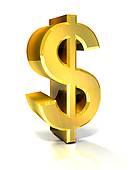 Πωλήσεις
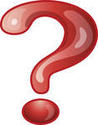 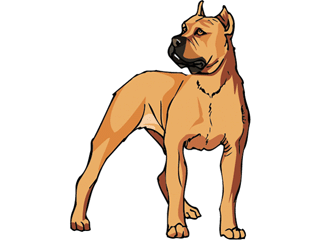 Χρόνος στην αγορά
29
http://www.slideshare.net/vigneshpushparaj/business-portfolio-matrixg
Συνεργασία για την Ανάπτυξη Πελατειακών Σχέσεων
Προβλήματα της Προσέγγισης της Μήτρας Μεριδίου Ανάπτυξης
Υπάρχουν αρκετά προβλήματα στην εφαρμογή τέτοιων προσεγγίσεων καθώς:
Μπορεί να είναι δύσκολες, χρονοβόρες και δαπανηρές στην εφαρμογή τους.
Μπορεί να είναι δύσκολο για την διοίκηση να προσδιορίσει τις ΣΕΜ και να μετρήσει το μερίδιο της αγοράς και το ρυθμό ανάπτυξης της.
Ενώ επικεντρώνονται στις τρέχουσες δραστηριότητες παρέχουν περιορισμένη καθοδήγηση για τις μελλοντικές
Εξαιτίας αυτών των προβλημάτων αρκετές εταιρίες έχουν απορρίψει τις τυπικές μεθόδους της μήτρας επιλέγοντας εξειδικευμένες προσεγγίσεις που ταιριάζουν καλύτερα στην περίπτωσή τους. Η διαδικασία του στρατηγικού σχεδιασμού έχει πλέον αλλάξει και τα ανωτέρω έχουν οδηγήσει στην αποκέντρωση του.
30
Συνεργασία για την Ανάπτυξη Πελατειακών ΣχέσεωνΑπεικόνιση του πλέγματος διεύρυνσης προϊόντων / αγοράς
Το πλέγμα διεύρυνσης προϊόντων / αγοράς  είναι ένα εργαλείο σχεδιασμού χαρτοφυλακίου για αναγνώριση των ευκαιριών ανάπτυξης της εταιρείας  μέσω διείσδυσης στην αγορά, ανάπτυξης αγορών, ανάπτυξης προϊόντος και διαφοροποίησης /ολοκλήρωσης (διεύρυνσης δραστηριοτήτων)
Υπάρχοντα προϊόντα
Νέα 
προϊόντα
Διείσδυση στην αγορά
Ανάπτυξη προϊόντων
Υπάρχουσες
 Αγορές
Ανάπτυξη 
αγοράς
Διαφοροποίηση ή Ολοκλήρωση
Νέες 
Αγορές
31
Armstrong G.,Kotler Ph., (2009), Εισαγωγή στο Μάρκετινγκ, Εκδόσεις Επίκεντρο
Συνεργασία για την Ανάπτυξη Πελατειακών Σχέσεων
Διείσδυση στην Αγορά
Πρόκειται για στρατηγική ανάπτυξης της εταιρείας μέσω της αύξησης των πωλήσεων υφισταμένων προϊόντων σε υφιστάμενα τμήματα της αγοράς χωρίς μεταβολή του προϊόντος
Παραδείγματα 
Μία εταιρεία μπορεί να ανοίξει νέα καταστήματα στις υπάρχουσες αγορές ώστε να διευκολύνει την επίσκεψη περισσότερων πελατών
Μία εταιρεία μπορεί να προχωρήσει σε βελτιώσεις στο σχεδιασμό των καταστημάτων, στη διαφήμιση, στις τιμές των προϊόντων, στις υπηρεσίες προτρέψουν τον καταναλωτή να επισκέπτεται συχνότερα τα καταστήματα της εταιρείας ή να περνάει περισσότερο χρόνο σε αυτά ή να αγοράζει περισσότερα (cross selling).
32
Συνεργασία για την Ανάπτυξη Πελατειακών Σχέσεων
Το μάρκετινγκ σε δράση
Η εταιρεία αθλητικών ειδών  Under Armour έχει αναπτυχθεί ουσιαστικά μέσω της διείσδυσης της αγοράς, της ανάπτυξης της αγοράς και των στρατηγικών ανάπτυξης του προϊόντος.
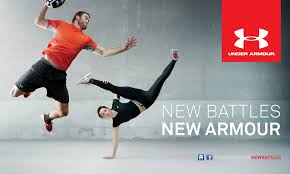 33
Συνεργασία για την Ανάπτυξη Πελατειακών Σχέσεων
Ανάπτυξη Αγοράς
Πρόκειται για στρατηγική ανάπτυξης της εταιρείας μέσω αναγνώρισης δημιουργίας νέων τμημάτων αγοράς για τα υπάρχοντα προϊόντα της εταιρείας.
Παραδείγματα 
Οι διευθυντές θα μπορούσαν να επανεξετάσουν νέες δημογραφικές αγορές ( π.χ. ηλικιακές ομάδες, διαφορετικών εθνικοτήτων)
Οι διευθυντές θα μπορούσαν να επανεξετάσουν νέες γεωγραφικές αγορές ( π.χ. άλλα αστικά κέντρα ή επέκταση σε διεθνείς αγορές)
34
Συνεργασία για την Ανάπτυξη Πελατειακών Σχέσεων
Ανάπτυξη προϊόντος
Πρόκειται για  στρατηγική ανάπτυξης της εταιρείας μέσω προσφοράς τροποποιημένων ή νέων προϊόντων σε υφιστάμενα τμήματα της αγοράς. Γνωρίζοντας τις ανάγκες των υπαρχουσών αγορών, μία εταιρεία μπορεί να ανακαλύψει νέους τρόπους ικανοποίησης των πελατών
Παραδείγματα. 
Τα θέρετρα του χειμερινού σκι θέλοντας να προσελκύσουν τους πελάτες τους και το καλοκαίρι, διαμόρφωσαν μονοπάτια για πεζοπορία και ποδηλασία.
Η Nike διεύρυνε την γκάμα των προϊόντων της έτσι ώστε εκτός από αθλητικά παπούτσια και ρούχα να πουλάει αξεσουάρ τρεξίματος, φορητούς μετρητές καρδιακών παλμών κ.α.
35
Συνεργασία για την Ανάπτυξη Πελατειακών Σχέσεων
Το μάρκετινγκ σε δράση 
Το κλειδί της ανάπτυξης σε πολλά καταναλωτικά προϊόντα των εταιριών είναι η ανάπτυξη νέου προϊόντος.
Τα νέα προϊόντα παρέχουν στους πελάτες αξία όταν ικανοποιούν περισσότερο τις ανάγκες τους από τις υπάρχουσες προσφορές.
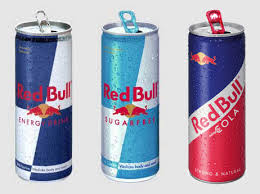 36
Συνεργασία για την Ανάπτυξη Πελατειακών Σχέσεων
Διαφοροποίηση ή Ολοκλήρωση
Πρόκειται για  στρατηγική ανάπτυξης της εταιρείας με την εκκίνηση ή απόκτηση νέων επιχειρηματικών δραστηριοτήτων πέρα από τα υφιστάμενα προϊόντα και αγορές της εταιρείας. 
Παραδείγματα  
Τα McDonald’s αποφάσισαν να ανοίξουν δύο ξενοδοχεία στην Ελβετία τα οποία απευθύνονται σε οικογένειες τα Σαββατοκύριακα και σε επαγγελματίες τις καθημερινές. Όμως το γεγονός ότι οι επαγγελματίες δεν είναι το συνηθισμένο κοινό των McDonald’s σε συνδυασμό με το ότι ένα ξενοδοχείο πολυτελείας διαφέρει κατά πολύ από ένα ταχυφαγείο οδήγησε την εταιρεία ύστερα από δύο χρόνια να αναθέσει τη λειτουργία των ξενοδοχείων σε μια εταιρεία ξενοδοχειακής διαχείρισης. 
Για να πετύχει η διαφοροποίηση θα πρέπει να συνδυάζεται αποτελεσματικά με τους πόρους και το πρόγραμμα μάρκετινγκ της εταιρείας.
37
Συνεργασία για την Ανάπτυξη Πελατειακών Σχέσεων
Συρρίκνωση
Πρόκειται για μείωση του επιχειρηματικού χαρτοφυλακίου μέσω εξάλειψης προϊόντων ή επιχειρησιακών μονάδων, τα οποία δεν είναι κερδοφόρα ή δεν συνάδουν πλέον με τη συνολική στρατηγική της εταιρείας.
Υπάρχουν πολλοί λόγοι που οδηγούν μια εταιρεία στην επιλογή αυτής της πολιτικής. 
Το περιβάλλον της αγοράς ίσως αλλάζει καθιστώντας κάποια από τα προϊόντα της εταιρείας λιγότερα κερδοφόρα ή κάποιες αγορές λιγότερο κερδοφόρες.
Κάποια προϊόντα ή ΣΕΜ απλώς γερνούν και πεθαίνουν.
38
Συνεργασία για την Ανάπτυξη Πελατειακών Σχέσεων
Ποιες στρατηγικές ακολουθούνται συχνότερα;
Οι περισσότερες εταιρείες πρώτα σκέφτονται τη διείσδυση αγοράς, καθώς θέλουν να αυξήσουν τα κέρδη τους και την πελατειακή αξία εκεί που ήδη έχουν καθιερωθεί. Κάποιες άλλες εταιρείες θεωρούν ότι η ανάπτυξη αγοράς, συμπεριλαμβανομένων και νέων αγορών σε διεθνές επίπεδο, είναι εκείνη που εκμεταλλεύεται επικερδώς τις υπάρχουσες δυνάμεις της αγοράς
39
Συνεργασία για την Ανάπτυξη Πελατειακών Σχέσεων
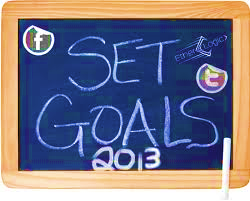 Επίπεδο επιχειρησιακής μονάδας, προϊόντος και αγοράς
Ο σχεδιασμός μάρκετινγκ γίνεται σε επίπεδο Επιχειρησιακής  μονάδας,προϊόντος και αγοράς:
Σχεδιάζοντας την στρατηγική του μάρκετινγκ καθώς και τις στρατηγικές άλλων βασικών λειτουργιών της.
40
Συνεργασία για την Ανάπτυξη Πελατειακών Σχέσεων
Σχεδιασμός Μάρκετινγκ
Το Μάρκετινγκ παίζει ρόλο κλειδί στο στρατηγικό σχεδιασμό της εταιρείας:
Παρέχει μία κατευθυντήρια φιλοσοφία
Τη φιλοσοφία του μάρκετινγκ
Παρέχει εισροές στους υπεύθυνους του στρατηγικού σχεδιασμού 
Βοηθώντας στη αναγνώριση ελκυστικών ευκαιριών αγοράς και εκτιμώντας τις δυνατότητες της επιχείρησης να αξιοποιήσει τις ευκαιρίες
Σχεδιάζει στρατηγικές για την επίτευξη των αντικειμενικών στόχων της μονάδας.
Και μάλιστα στην κερδοφόρα επίτευξη αυτών
41
Συνεργασία για την Ανάπτυξη Πελατειακών Σχέσεων
Δημιουργώντας Αξία για τους Πελάτες 
Οι ασχολούμενοι με το μάρκετινγκ καθώς δεν μπορούν από μόνοι τους  να παράγουν ύψιστη αξία για τους πελάτες που είναι το βασικό συστατικό της επιτυχίας τους, πρέπει να ασκούν και διαχείριση σχέσεων με τους συνεργάτες.
Πρέπει να συνεργάζονται στενά με άτομα από άλλα τμήματα της εταιρείας ώστε να διαμορφώνουν μια αποτελεσματική αλυσίδα αξίας που εξυπηρετεί τον πελάτη.
Πρέπει να συνεργάζονται αποτελεσματικά με άλλες εταιρείες του συστήματος μάρκετινγκ, ώστε να διαμορφώνουν ένα ανταγωνιστικά ανώτερο δίκτυο παροχής αξίας.
42
Συνεργασία για την Ανάπτυξη Πελατειακών Σχέσεων
Αλυσίδα αξίας 
Κάθε τμήμα της εταιρείας μπορεί να θεωρηθεί ως ένας κρίκος στην αλυσίδα αξίας της εταιρείας, καθώς αναλαμβάνει δραστηριότητες που προσθέτουν αξία, όπως: 
Ο σχεδιασμός,
Η παραγωγή, 
Η πώληση, 
Η Διανομή 
Η Υποστήριξη των προϊόντων
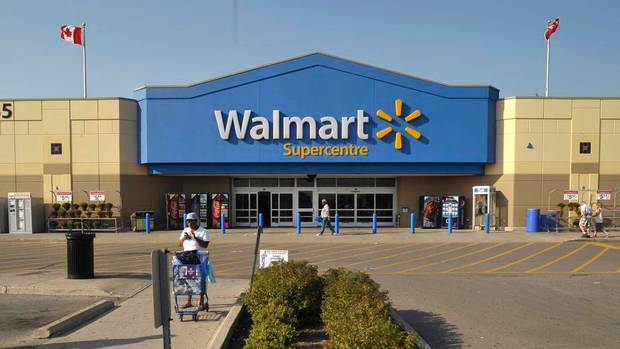 43
Συνεργασία για την Ανάπτυξη Πελατειακών Σχέσεων
Αλυσίδα αξίας 
Η αλυσίδα αξίας μίας εταιρείας είναι τόσο ισχυρή, όσο ισχυρός είναι και ο ασθενέστερος κρίκος της.
 Η συνεργασία μεταξύ των διαφόρων τμημάτων, ο επιτυχής συντονισμός των δραστηριοτήτων τους αποτελεί το κλειδί για τη δημιουργία ύψιστης αξίας.
44
Συνεργασία για την Ανάπτυξη Πελατειακών Σχέσεων
Το Μάρκετινγκ σε δράση
 Η ικανότητα της Wal-Mart’s να προσφέρει τα σωστά προϊόντα σε χαμηλές τιμές ώστε να ισχύει η δήλωσή “Save money. Live better.” εξαρτάται από τη συμβολή των ανθρώπων σε όλα τα τμήματα της εταιρείας – μάρκετινγκ, προμηθειών, πληροφοριακών συστημάτων,  χρηματοοικονομικών και διαδικασιών.
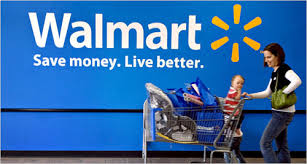 45
Συνεργασία για την Ανάπτυξη Πελατειακών Σχέσεων
Δίκτυο Παροχής Αξίας
Το δίκτυο που συνίσταται από την αλυσίδα αξίας
Των προμηθευτών
Της εταιρείας
Των διανομέων
Των πελατών
Που συνεργάζονται μεταξύ τους με σκοπό τη βελτίωση του συνολικού συστήματος μεταβίβασης αξίας στους πελάτες. 
Σήμερα δεν υπάρχει ανταγωνισμός μεμονωμένων ατόμων αλλά συνολικών δικτύων παροχής που δημιουργούνται από τους ανταγωνιστές.
46
Συνεργασία για την Ανάπτυξη Πελατειακών Σχέσεων
Δίκτυο Παροχής Αξίας
Παράδειγμα: Η επίδοση της Toyota έναντι αυτής της Ford εξαρτάται από την ποιότητα του συνολικού δικτύου παροχής αξίας της Toyota έναντι αυτού της Ford. 
Η Toyota συνεργάζεται με τους προμηθευτές της και τους βοηθά στο να ανταποκρίνονται στις υψηλές προσδοκίες της. Η δημιουργία ικανοποιημένων προμηθευτών βοηθά την εταιρεία στην παραγωγή αυτοκινήτων χαμηλότερου κόστους και υψηλότερης ποιότητας, το οποίο με την σειρά του οδηγεί σε πιο ικανοποιημένους πελάτες.
47
Συνεργασία για την Ανάπτυξη Πελατειακών Σχέσεων
Ανακεφαλαίωση – Ερωτήματα
Ποια είναι τα στάδια του στρατηγικού σχεδιασμού της εταιρείας;
Τι εκφράζει η εταιρεία με την δήλωση αποστολής της και για να φέρει το επιθυμητό αποτέλεσμα πως αυτή θα πρέπει να είναι;
Τι είναι το επιχειρηματικό χαρτοφυλάκιο;
Ποια είναι η προσέγγιση της BCG στην ανάλυση χαρτοφυλακίου; 
Σύμφωνα με την μήτρα ανάπτυξης μεριδίου της BCG, πόσοι τύποι Σ.Ε.Μ. υπάρχουν και ποια στρατηγική ακολουθεί για τον καθένα η εταιρεία;
Ποιο είναι το εργαλείο σχεδιασμού χαρτοφυλακίου για αναγνώριση ευκαιριών ανάπτυξης της εταιρείας;
Οι ασχολούμενοι με το μάρκετινγκ γιατί πρέπει να ασκούν και διαχείριση σχέσεων με τους συνεργάτες;
48
Βιβλιογραφία
Perreault W.D.Jr.,Cannon J.P., McCarthy J.E.,(2012) "Βασικές Αρχές Μάρκετινγκ, Μία στρατηγική Προσέγγιση", Broken Hill Publishers LTD
Philip Kotler, ‘Marketing”  in Chicago Humanities Festival (2012)
Armstrong G.,Kotler Ph., (2009), Εισαγωγή στο Μάρκετινγκ, Εκδόσεις Επίκεντρο
Copyright  2011, Pearson Education Inc., Publishing as Prentice-Hall
Galbraith J.R. (2005),Designing the Customer-Centric Organization
Fahy J., Jobber D., (2014) ,«Αρχές Μάρκετινγκ», Εκδόσεις Κριτική
www.quickmba.com/strategy/matrix/bcg
http://www.slideshare.net/vigneshpushparaj/business-portfolio-matrixg
Βιβλιογραφία
http://www.strategicmanagementinsight.com/swot-analyses/walt-disney-swot-analysis.html
www.marsdd.com/mars-library
Σημείωμα Αναφοράς
Τριάρχη Ε. (2015) Αρχές Μάρκετινγκ. ΤΕΙ Ηπείρου. Διαθέσιμο από:
http://oc-web.ioa.teiep.gr/OpenClass/courses/LOGO125/
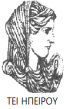 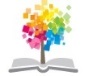 51
ΔΙΑΤΑΡΑΧΕΣ ΦΩΝΗΣ, Ενότητα 0, ΤΜΗΜΑ ΛΟΓΟΘΕΡΑΠΕΙΑΣ, ΤΕΙ ΗΠΕΙΡΟΥ - Ανοιχτά Ακαδημαϊκά Μαθήματα στο ΤΕΙ Ηπείρου
Σημείωμα Αδειοδότησης
Το παρόν υλικό διατίθεται με τους όρους της άδειας χρήσης Creative Commons Αναφορά Δημιουργού-Μη Εμπορική Χρήση-Όχι Παράγωγα Έργα 4.0 Διεθνές [1] ή μεταγενέστερη. Εξαιρούνται τα αυτοτελή έργα τρίτων π.χ. φωτογραφίες, Διαγράμματα κ.λ.π., τα οποία εμπεριέχονται σε αυτό και τα οποία αναφέρονται μαζί με τους όρους χρήσης τους στο «Σημείωμα Χρήσης Έργων Τρίτων».
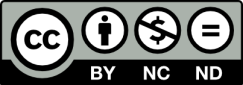 Ο δικαιούχος μπορεί να παρέχει στον αδειοδόχο ξεχωριστή άδεια να  χρησιμοποιεί το έργο για εμπορική χρήση, εφόσον αυτό του  ζητηθεί.
[1]
http://creativecommons.org/licenses/by-nc-nd/4.0/deed.el
Τέλος Ενότητας
Επεξεργασία: Βαφειάδης Νικόλαος
Πρέβεζα, 2015
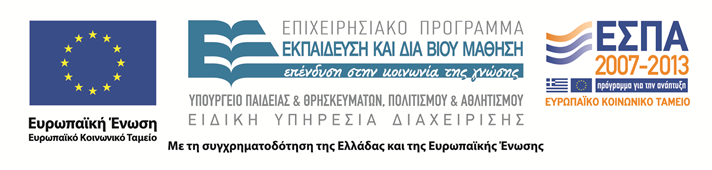 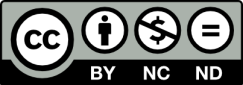 Σημειώματα
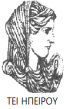 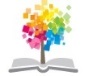 54
ΔΙΑΤΑΡΑΧΕΣ ΦΩΝΗΣ, Ενότητα 0, ΤΜΗΜΑ ΛΟΓΟΘΕΡΑΠΕΙΑΣ, ΤΕΙ ΗΠΕΙΡΟΥ - Ανοιχτά Ακαδημαϊκά Μαθήματα στο ΤΕΙ Ηπείρου
Διατήρηση Σημειωμάτων
Οποιαδήποτε  αναπαραγωγή ή διασκευή του υλικού θα πρέπει  να συμπεριλαμβάνει:

το Σημείωμα Αναφοράς
το  Σημείωμα Αδειοδότησης
τη Δήλωση Διατήρησης Σημειωμάτων
το Σημείωμα Χρήσης Έργων Τρίτων (εφόσον υπάρχει) 

μαζί με τους συνοδευόμενους υπερσυνδέσμους.
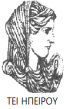 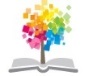 55
ΔΙΑΤΑΡΑΧΕΣ ΦΩΝΗΣ, Ενότητα 0, ΤΜΗΜΑ ΛΟΓΟΘΕΡΑΠΕΙΑΣ, ΤΕΙ ΗΠΕΙΡΟΥ - Ανοιχτά Ακαδημαϊκά Μαθήματα στο ΤΕΙ Ηπείρου
Τέλος Ενότητας
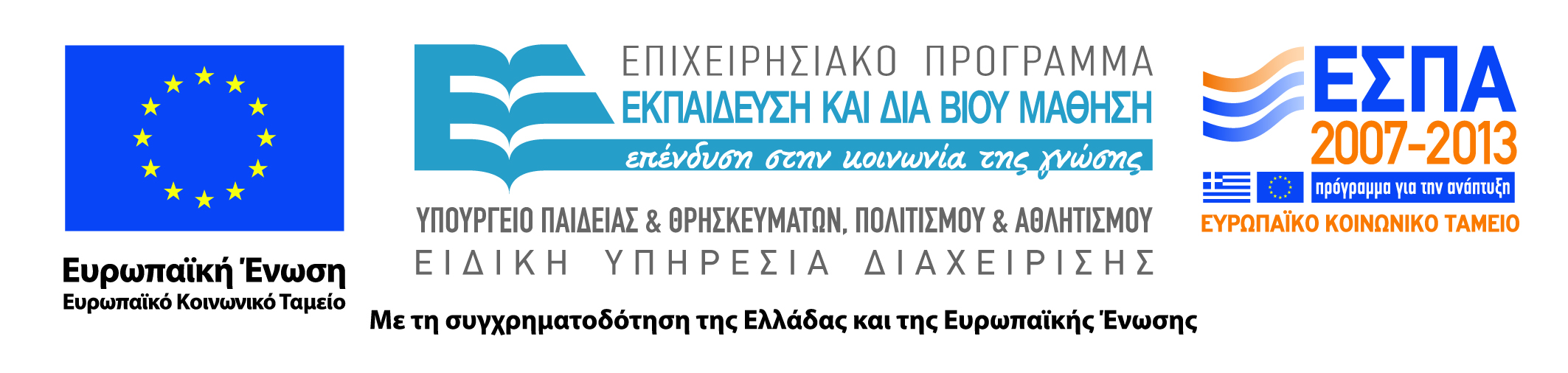 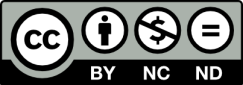